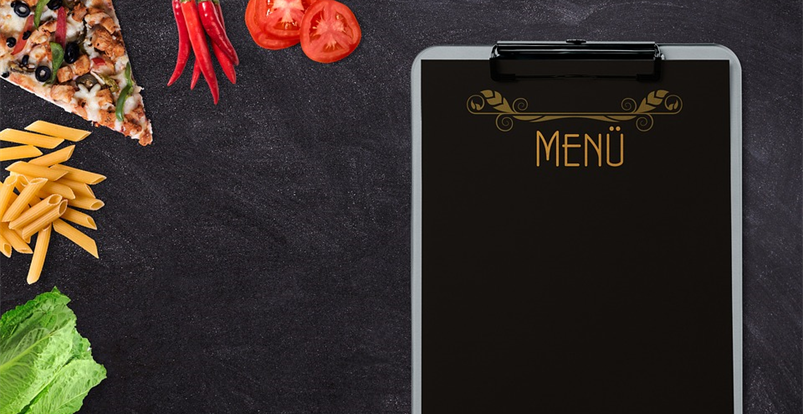 Serving Multiple Meals at a Time
School Nutrition “On the Menu” Call
November 19, 2020
[Speaker Notes: Hi Everyone this is Kerri Link, Supervisor with the School Nutrition Unit. Welcome to our monthly regional sharing call for Child Nutrition Program operators. These calls are scheduled for the last Thursday (with some holiday caveats) of each month and are a great opportunity to hear about what is happening around Colorado. 

This month we will discuss serving multiple meals at a time and options within those operations. With holidays coming up, and the continuous rise of COVID, this topic is becoming a bigger need.]
Audio Details
All attendees who join via computer audio and the conference line will enter UNMUTED. Please mute your line when you are not speaking to reduce background noise.
Mute and unmute yourself here for computer audio
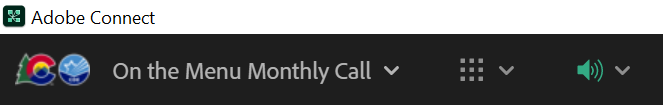 Mute and unmute yourself on the conference line
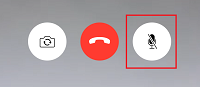 [Speaker Notes: I’m going to cover some quick housekeeping items before we jump into the conversation. 

All attendees who join via computer audio and the conference line will enter UNMUTED. Please mute your line to reduce background noise.

We have some fun and interactive portions of this call that will involve clicking on links to specific webpages, so if you are calling in and not near your computer, please feel free to unmute yourself and add to the discussion. 

If you experience audio or technical difficulties, please contact Alicia Grove. Her information is available in the Chat.

Just below the chat pod are the files and weblinks pods. The files pod contains the PowerPoint slides with speaker notes. We will refer to the resources in these pods during the presentation. 

Lastly, if you have any questions or comments that don’t pertain to the topic being discussed at that moment, please put them in the chat pod—we will monitor the chat and compile a list of questions to address at the end of the webinar if we have time. Otherwise, feel free to unmute and engage!]
Non-Discrimination Statement
In accordance with Federal civil rights law and U.S. Department of Agriculture (USDA) civil rights regulations and policies, the USDA, its Agencies, offices, and employees, and institutions participating in or administering USDA programs are prohibited from discriminating based on race, color, national origin, sex, disability, age, or reprisal or retaliation for prior civil rights activity in any program or activity conducted or funded by USDA. Persons with disabilities who require alternative means of communication for program information (e.g. Braille, large print, audiotape, American Sign Language, etc.), should contact the Agency (State or local) where they applied for benefits.  Individuals who are deaf, hard of hearing or have speech disabilities may contact USDA through the Federal Relay Service at (800) 877-8339.  Additionally, program information may be made available in languages other than English.
To file a program complaint of discrimination, complete the USDA Program Discrimination Complaint Form, (AD-3027) found online at: https://www.usda.gov/oascr/how-to-file-a-program-discrimination-complaint, and at any USDA office, or write a letter addressed to USDA and provide in the letter all of the information requested in the form. 
To request a copy of the complaint form, call (866) 632-9992. Submit your completed form or letter to USDA by: (1) mail: U.S. Department of Agriculture Office of the Assistant Secretary for Civil Rights; 1400 Independence Avenue, SW Washington, D.C. 20250-9410; 
(2) fax: (202) 690-7442; or (3) email: program.intake@usda.gov. 

This institution is an equal opportunity provider.
4
Conditions for Success
Arrive on time



Be present and engaged
Put your cell phone out of arms reach
Close out email or other tabs
Avoid multi-tasking or doing other work


Participate in discussion
Mute your microphone when you’re not talking


Bring a positive attitude and be ready to share



Actively listen






Be respectful, inclusive, and open minded
5
[Speaker Notes: This call is meant to be an open space to ask questions, brainstorm, and share your ideas with your peers. 
Please share. In addition, some other conditions for success to make our time together today as meaningful as possible include: (go through slide)

Please take just a second to enter into the chat your name, as well as your district or school. 
We will not be doing a big introduction round robin, so before you speak, please introduce yourself with your name and district before speaking.]
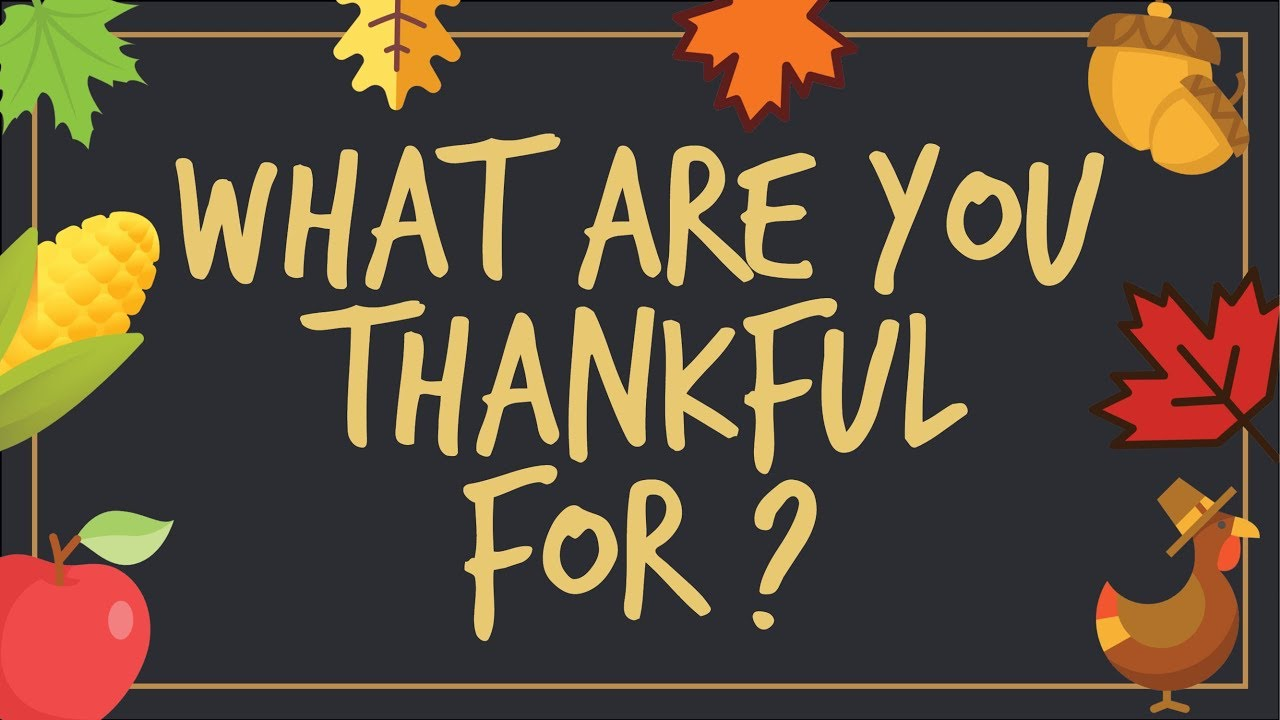 Click on this link: https://www.menti.com/hgtu8wjjfp 
Use code: 93 40 30 4
6
[Speaker Notes: As we’ve all said multiple times…. this year has been anything but calm; however, throughout the chaos, there is still so much to be thankful for and more important than ever to focus on those things. Personally, I am thankful for each of you on the front line every single day ensuring that children in Colorado have access to healthy food. I am also thankful for my team here at CDE who continue to think outside the box to ensure guidance, procedures, etc. are as seamless as possible for all of you; and continue to stay connected, positive and a sense of humor. 


I would love to hear what you are thankful for – personally, professionally or both. Please click on the link, add the code and provide 2 or 3 words to share what you are thankful for.]
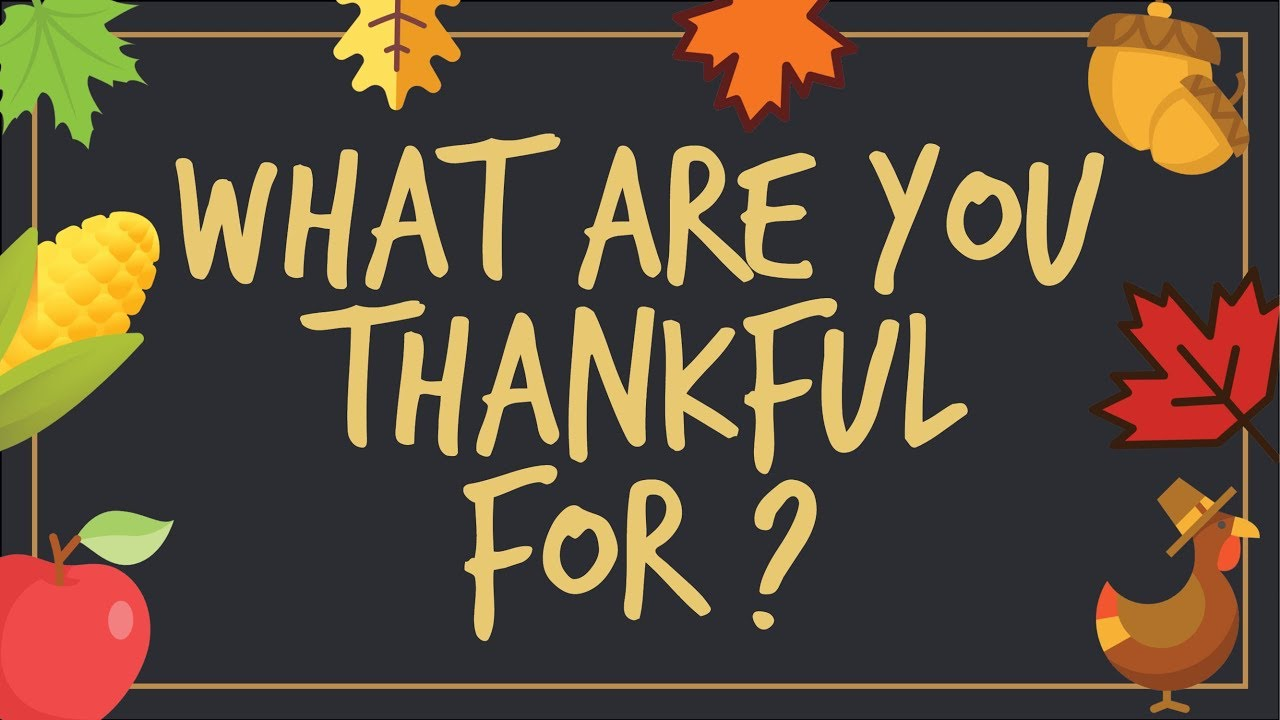 Thankful results!
7
Serving Multiple Meals at a Time
8
[Speaker Notes: Now into the “meat and potatoes” of our call today. Serving Multiple Meals at a Time. I am going to go through, high level, what is allowable and some options within this. Then I will open to up to you all to hear what you are doing in your district, successes, challenges and unknowns.]
Multiple Meals
Sponsors may provide more than one day’s worth of meals to children via a single meal pick-up or delivery
Parents or guardians can pick up meals without the child present
SFSP: may serve meals for all 7 days of a week
NSLP: may serve meals for days when learning (virtual or in-person) takes place
9
[Speaker Notes: Under the nationwide non-congregate and meal service times waivers, multiple meals may be provided at one time in lieu of daily meal service. For example, a sponsor may decide to provide children (or their parent/guardian) with five breakfasts and five lunches at one time  rather than offering a daily meal pick up. 

Under SFSP, may serve up to 7 meals per week/at a time. 
OR 
NSLP, may serve up to 5 meals per week, or however many days learning is taking place. 

This could be done by individually packaged meals or foods in bulk – which we will go in to in more detail.]
Multiple Meal Options
10
[Speaker Notes: There are essentially two options to providing multiple meals – serving “pre-packaged”/individual meals for each meal type being served (e.g. all of the components required for each meal). 

OR  in order to mitigate waste, you could consider sending items in bulk rather than by each meal (e.g. loaf of break, gallon of milk) items in bulk. If you do go this route, you should include details on how the foods provided can be served to children as individual meals, how to prepare any simple recipe, and how to maintain proper food safety. Consider offering an alternative meal kit with shelf stable items for any families that do not have access to refrigeration, warming equipment, or the ability to prepare meals for children.

After everyone shares out, I will provide some more best practices and things to consider when determining which method will work for you.]
Poll Question
Are you currently serving multiple meals at once and/or food in bulk?
Yes, and it’s going great
Yes, but it’s not going so great
No, but plan to eventually
No, no plans to
11
[Speaker Notes: Set up poll in adobe.]
Share Out
https://padlet.com/link_k/hoduaogzcvmqkd4j
12
[Speaker Notes: Please provide a brief overview of the type of operation you are running and then… 
For those of you that answered “Yes, and it’s going great” – can you share what worked? And what you’ve learned/how you’ve adapted? 

For those that answered, “Yes, but it’s not going so great” – what didn’t work? What did you learn? 

For those that answered, “No, but plan to eventually or no plans to” – what puzzles you/do you need support with that your colleagues on this call that have operated successfully could help with?]
Things to Consider
How long foods may be safely stored before eating.
How long foods can be stored before food quality suffers.
Participants’ access to refrigeration and freezer space for the amounts of food and milk provided.
Food storage space at the site and on meal delivery vehicles (such as buses or food trucks).
Whether fewer pick-up days and times will  decrease access to meals for some children.
Refer to the USDA’s “​Providing Multiple Meals at a Time​” tip sheet for best practices
13
[Speaker Notes: Pull up and review tip sheet.]
14
[Speaker Notes: Take two minutes – stand up, check your phone or email, refresh your water, etc.]
Back-Up Plan Options
15
[Speaker Notes: No we will go through some things to consider/options if you have a school closure or a staff shortage/required quarantine.]
Back-Up Plan Flow Chart
16
[Speaker Notes: Please click on and pull up the document titled “school closure plan template “ to see the flow chart and plan template. 

This flow chart showcases the steps to take if your operations have to be adapted due to being short staffed due to quarantine, exposure, etc. The back-up plan could include contracting with a nearby sponsor or registered meal vendor to see if they could provide meals in an emergency. 
Procurement without a competitive process may be used during this type of emergency situation and the sponsor can contract directly with another SFA or registered meal vendor to provide meals. Other considerations include directing families to nearby meal sites, training substitute staff to help prepare meals when short staffed; planning simple menus of packaged shelf stable items that can be easily assembled in an emergency; and purchasing these items.

There is no right or wrong with these options – it should be tailored for your individual situation and might be a combination of these options, or change throughout the year if different things come up.]
Back-Up Plan Template
17
[Speaker Notes: Does anyone currently have a back up plan ready/outlined? If so, would anyone like to share what they have done or are currently doing?]
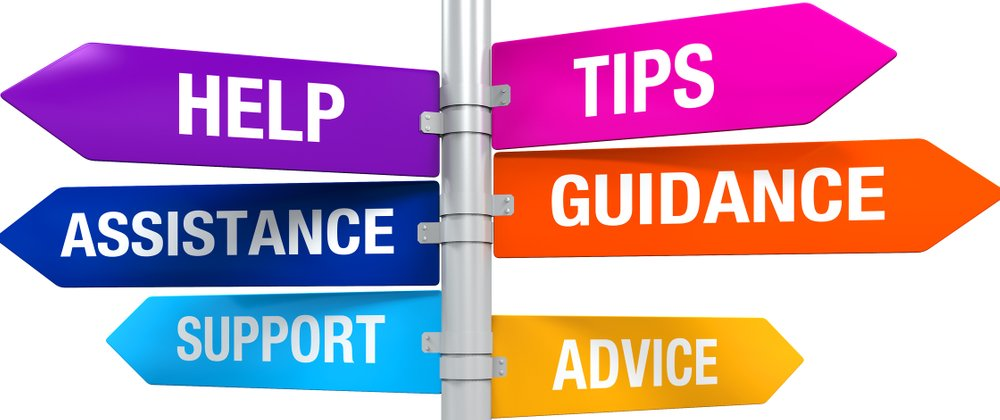 How can we support you?
18
[Speaker Notes: Poll questions. 
Please type in the box what your needs our from CDE School Nutrition? 
More one on one TA?
Resources?]
SY19-20 Reimbursement and Meal  Count Report
19
SY19-20 Reimbursement and Meal Count Report
Raw data file with all meal claim data for SY19-20
Pivot tables included; these summarize data for reimbursement by program and grant source 
CARES Act funding for meal reimbursement 
Meal count summary
Meal Count History report for March – June
Screenshot of how to pull claim history report from the HUB
Singe Audit Reporting - FAQ
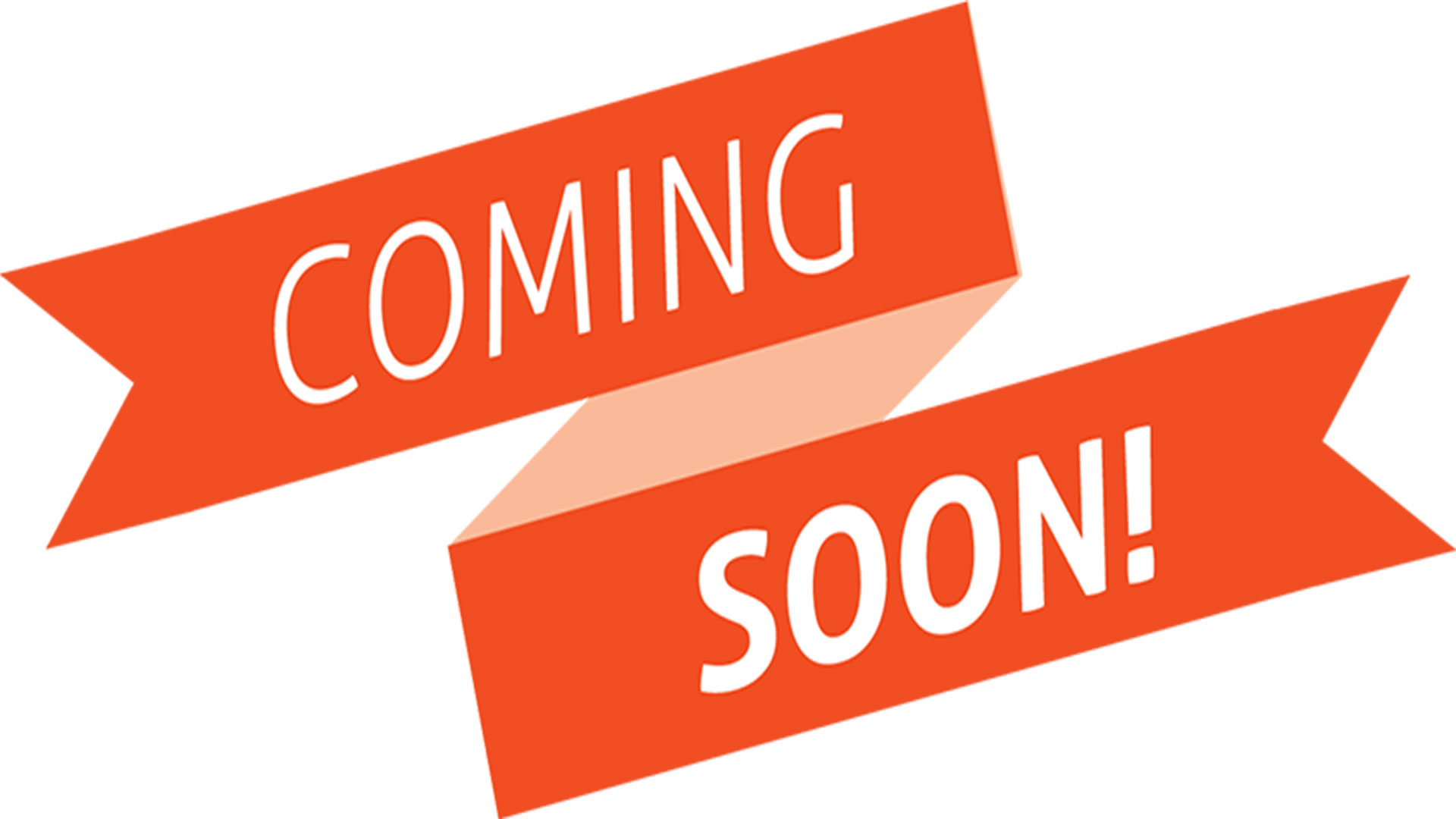 20
[Speaker Notes: Coming soon to the Financial Management webpage

This is in response to inquiries from 3rd party Financial Auditors with concern for how CARES Act funding activity is isolated.  

Raw Data File 
Includes reimbursement by grant by program
Meal counts by program

2. Screen shot of report screen 
If requested by auditor, Claim History report for March – June 2020

3. Single Audit guidance
Sponsors need to be able to isolate CARES Act funding activity
The Single Audit guidance refers CARES Act funding as COVID-19

After September claims are in, I will plan to post another report with same info]
SY20-21 Funding Sources
July – September 2020 = CARES Act
October 2020 = CNP funding
21
[Speaker Notes: We apologize for the grant code change, USDA changed directions on us]
Resources
Summer Food Service Program Toolkit
USDA’s Providing Multiple Meals at a Time​ tip sheet for best practices
SFSP FAQs
NSLP FAQs
22
[Speaker Notes: the toolkit was designed by LunchAssist to help sponsors navigate program operations including flexibilities due to waivers.]
Questions?
23
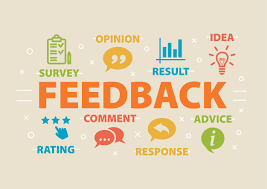 Please take this survey!
24
[Speaker Notes: The survey and call recording will be emailed out to all participants later today.]